ЕКОНОМІЧНІ ВАЖЕЛІ ТА СТИМУЛИ ПІДВИЩЕННЯ ЕФЕКТИВНОСТІ ДІЯЛЬНОСТІ УКРАЇНСЬКИХ КОМПАНІЙ.
В.М. Колот 
кандидат економічних наук, професор, кафедра економіки підприємств
А.Ю. Бойко 
магістрант кафедри економіки підприємства
Анотація. В статті розкрито сутність ефективності діяльності підприємств. Розглянуто такі економічні важелі підвищення ефективності як амортизаційна політика, фінансове планування, ціноутворення, оптимізація витрат на виробництво, адже це одні з чинників, від яких залежить успішна діяльність кожної компанії.
Ключові слова: ефективність, амортизаційна політика, фінансове планування, результативність, оптимізація витрат, ціноутворення.
поняття "результативність" та "ефективність" розглядають паралельно
Ефективність є внутрішнім проявом діяльності підприємства, що спрямована на підвищення внутрішньої економічності його роботи, досягнення встановлених результатів завдяки економії виділених на їх отримання ресурсів тощо.
Ціноутворення є важливим важелем економічного управління фірмою. 
Сутність ціни визначається її функціями — розподілом, стимулюванням, орієнтацією.
Від правильності розрахунку ціни багато в чому залежить обсяг отримуваного прибутку, ліквідність і платоспроможність підприємства, його фінансовий стан.
Важливим інструментом управління прибутком являється амортизаційна політика підприємства. Особлива пільга - прискорена амортизація.
оптимізація витрат на виробництво
Тільки комплексні програми зниження витрат, а не окремі дії
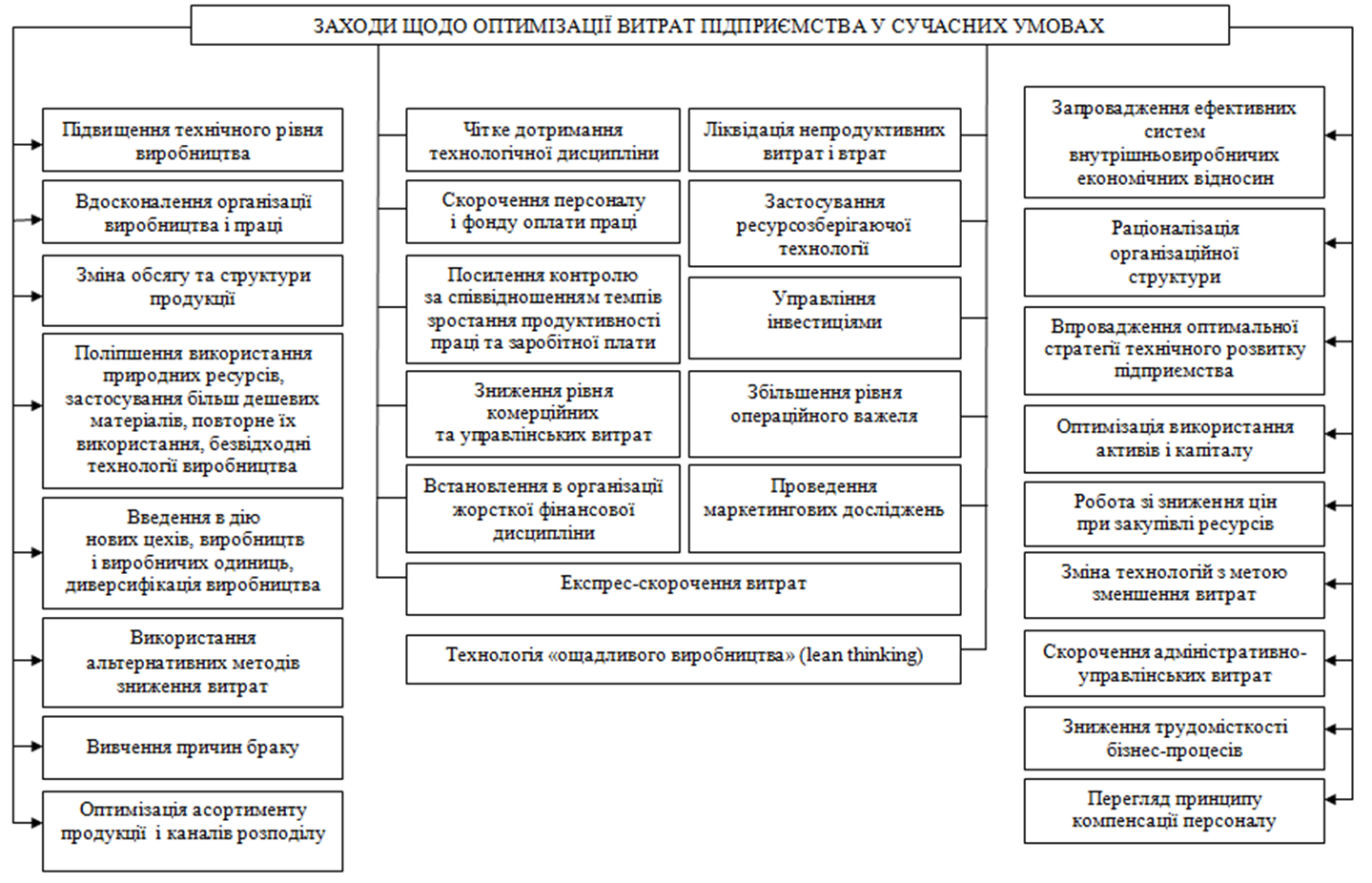 Розроблення підприємствами спеціального внутрішнього «регулятора», тобто внутрішнього документа
Порядок фінансового планування
Дякую за увагу